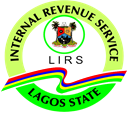 By Seyi Alade
                                                               						DIRECTOR, LEGAL SERVICES
                                                      							LAGOS STATE INTERNAL REVENUE SERVICE
												aladesf@gmail.com
													+234 90 99645437
ENFORCEMENT OF TAX LIABILITY UNDER THE PERSONAL INCOME TAX ACT

There are various modes prescribed by PITA to compel payment of taxes and generally engender a tax compliance culture, they are:

1.	LEVYING OF DISTRESS PURSUANT TO SECTION 104 FOR FAILURE TO PAY TAXES. 
		
	CHEMIRON INTERNATIONAL VS LIRS 
	In this case the Lagos State High Court Held that it has jurisdiction to hear 	and determine Personal Income 	Tax matters. The court in arriving at its decision relied on the provision of section 272 of the 	Constitution       	of the Federal Republic of Nigeria (CFRN) 1999 as amended which grants the High Court of a State 	Unlimited jurisdiction on civil and criminal proceedings. The Court held that the State High Court has 	jurisdiction to hear and determine Personal Income Tax matters. It further held that  a court of law 	should not allow the provisions of an enactment to be read in such a way as to deny 	citizens direct access 	to courts. However, in the case of  LAGOS STATE BOARD OF INTERNAL REVENUE SERVICE VS ECOSERVE the same 	court made a conflicting decision that will be seen in subsequent slides. 	

LESSONS LEARNT: The positive lessons for the LIRS here are;  the Agency can institute matters for recovery at
the State High Courts other than pursuing only 	Warrants of Distrain before the State High Courts such as:

Enforcement of recovery of taxes as debt due to the State Government pursuant to S. 78 PITA via Petition to the Lagos State High Court through Order 60 High Court of Lagos State Civil Procedure Rules, 2019.

Criminal Prosecution: For failure to file stipulated Returns, tax evasions and other criminal matters like forgery of revenue receipts, falsifications etc.

LAGOS STATE BOARD OF INTERNAL REVENUE VS ECOSERVE, 
	LIRS instituted an action against Ecoserve, for non-remittance of PIT and Withholding Tax. Ecoserve filed a 	counter-claim seeking inter-alia an order of the Court setting aside the Demand Notice by LIRS on the 	ground 	that the liabilities were wrongly calculated. 		
	The Claimant argued that Ecoserve had not exhausted all the statutory remedies available to it under the 	law, particularly sections 58-60 PITA by objecting to the assessment and subsequently instituting an action 	before the TAT.
The Court held that the remedy of a taxpayer on any assessment issued to him is to object to the 	assessment and have the objection heard by the tax authority and thereafter, the TAT. The Court further 	held that the State High Court has no original jurisdiction on complaints relating to PIT assessments 	and thus struck out the counterclaim.
Lessons:
	Taxpayers should first commence tax dispute remedy at the TAT as a forum of first instance before 	exploring the option of the Federal High Courts.
	Implication: State High Court may also be robbed of its original jurisdiction because appeals on decisions 	of TAT lies to the Federal High Court by virtue of the Fifth schedule to the Federal Inland Revenue 	(Establishment) Act, 2007 but not State High Courts.
BEST OF JUDGMENT ASSESSMENT (BOJ)

A best of judgment assessment is employed by the RTA where a taxpayer has failed to file its annual returns and its income is unascertainable or has failed to permit a tax audit exercise to be carried out by the relevant tax authority. See section 54 (3) PITA 2004 as amended

OBJECTION TO BEST OF JUDGMENT ASSESSMENT

Objection to best of judgment assessment follows the same procedure for objection of a normal assessment raised on merit.

Every taxpayer has a right to object to an assessment and this must be done within the time stipulated by law; within the 30 days period. See section 58 PITA.

GROUP 4 SECURIOR NIGERIA LIMITED VS LIRS 

    The Appellant objected at the TAT to the Deemed income assessment raised on its expatriates. 

	TAT held that: It was proper for LIRS to rely on relevant sections of PITA to raise a BOJ Assessment on the 		Appellant but must consider:
BOJ must originate from actual industry results, must be realistic within industry context;
Boj must bear semblance to the normal tax assessment of identical or closely related companies.

Lessons Learnt: BOJ can be raised in line with section 54 (3) PITA but must not be arbitrary or unrealistic.
NOTABLE STATE IRS LEGAL CASES

CITIBANK NIGERIA V LIRS

Facts: The Appellant paid severance package to three of its employees and relocation benefits to another from Ibadan to Lagos. The Appellant claimed it is liable to enjoy tax exempt and CRA on the same income at the same time.

ISSUES: 1. Whether the Appellant is entitled to enjoy tax exempt and Consolidated Relief Allowance (CRA) on 			severance payment made to the employees at the same time?

   2. Whether the Appellant is liable to penalty and interest for delayed or unpaid taxes within the 	time prescribed by law?

Tax Appeal Tribunal (TAT): held that the combined effect of section 19 and third schedule to PITA and paragraph 8 of the Operations of PAYE Scheme Regulations clearly exempts the employees in the instant case and cannot enjoy CRA at the same time.
TAT: further held that the Appellant is liable to pay penalty and interest for delay in remittance of tax deducted on behalf of the SIRS.

Lesson(s) learnt: LIRS can levy penalty and interest on taxes not paid within the prescribed time frame.
IKEYI & ARIFAYAN V LSBIR APPEAL NO:TAT/LZ/022/2018

Issues:	Whether the Respondent can impose penalty and interest on a taxpayer when the liability is not 				final and conclusive?

TAT: 	held that the Appellant is liable to pay penalty and interest on the Tax liability  established by the         		Respondent and same shall be based on the principal tax liability but not the Net tax payable after the    		addition of 10% penalty.

Lessons Learnt: The tax authority cannot impose penalty and interest on the Net tax payable after the addition 			of 10% penalty. It can only be on the Principal sum.
NEXEN PETROLEUM NIGERIA LTD VS LIRS APPEAL NO: TAT/LZ/PIT/031/2018

Issues: 	Whether an agency relationship exists between the parties, thus making the Appellant merely an agent of the 		respondent for the PAYE scheme and not a taxpayer for purposes of any future actions of its employee with   		their earned income or statutory deductions

		Whether Voluntary Pension Contribution (VPC) qualify as tax deductible contributions and remain so in relation 		to the Appellant as an agent of the Respondent

TAT : 	held that  the appellant having fulfilled its statutory obligation and paying over all pension contributions (both 		compulsory and voluntary) to the Pension Fund Custodian specified by the Pension Fund administrator, is not 		under any further obligation to account for subsequent dealings by the employee, with the VPC.

Lessons learnt: the Employer as a collecting agent has no further obligation on subsequent transaction on VPC once it has discharged the duty of deducting and remitting of statutory deductions to the tax authority.
DISPUTE RESOLUTION

The LIRS explore the Alternative dispute mechanism through:

TAX AUDIT RECONCILIATION COMMITTEE  (TARC) Meetings; to resolve pending tax issues emanating from objections to Demand Notices.

OUT OF COURT SETTLEMENTS; the Agency encourages and provides avenues for tax matters  already pending in the different Courts or at the Tribunal to be settled at reasonable stages, it is also sensitive to the importance of growing the Nation’s tax jurisprudence.
FRUSTRATIONS/ CHALLENGES MILITATING AGAINST PROSECUTION OF TAX CASES AND SOLUTIONS

TAXPAYER DOCUMENTATION
	
	Due Diligence in the raising of Notice of Assessment due to:

Inadequate knowledge of a taxpayer in order to birth proper prosecution.

Issuance of arbitrary Best of Judgment Assessments. 

COURT APPEARANCES

Some colleagues with conduct of a taxpayer file sometimes exhibit phobia for appearing in Courts

SOLUTIONS

Performing adequate KYC on taxpayers.
Exercise of due diligence in the raising of notice of assessments, its Service and further reviews.
Adopting a knowledge-based basis for the issuance of best of Judgment Assessments
Confidence building towards appearance as Witnesses in Court.
Albert Bushnell Hart: "Taxation is the price which civilized communities pay for the opportunity of remaining civilized."
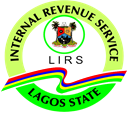 THANK YOU FOR LISTENING